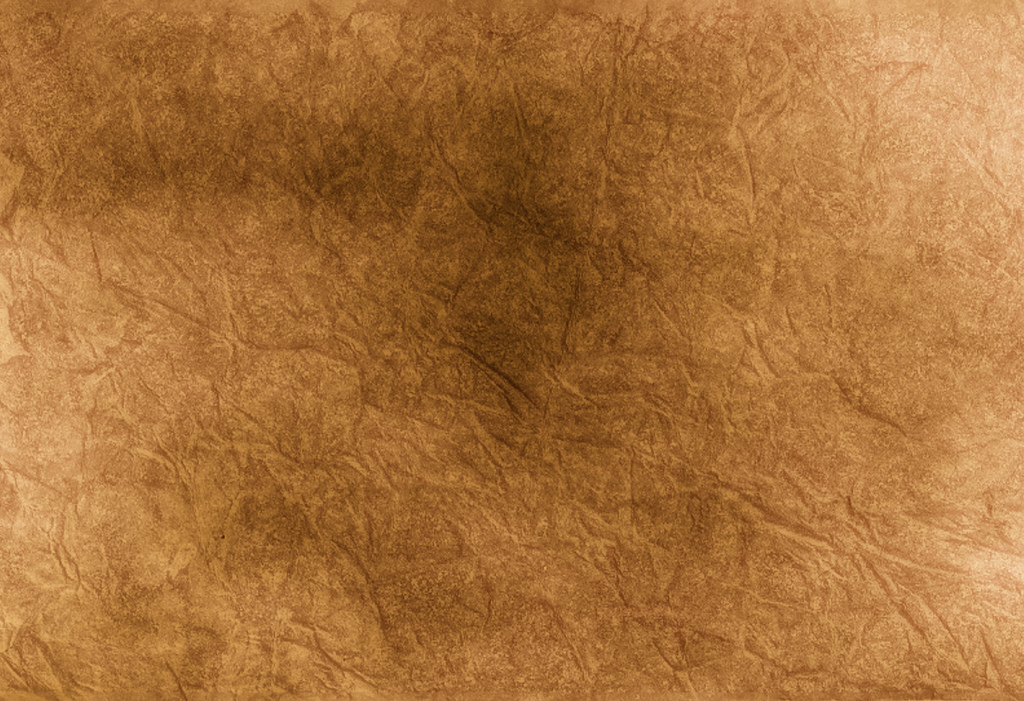 What Do We Do With the Book of Job?
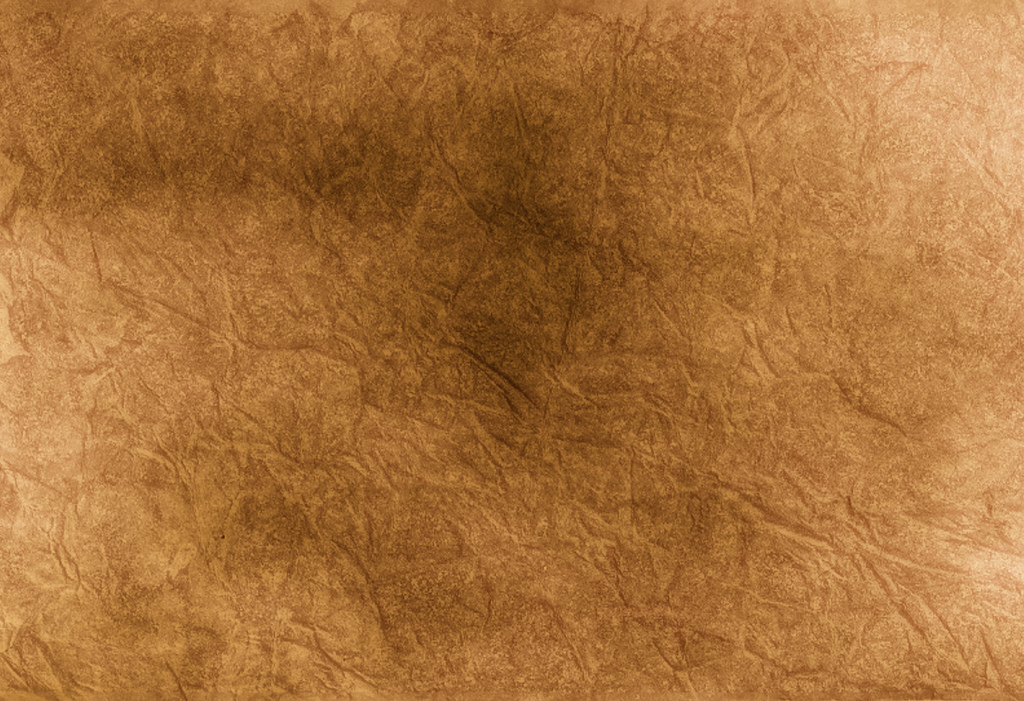 Good
Rewarded
Evil
Punished
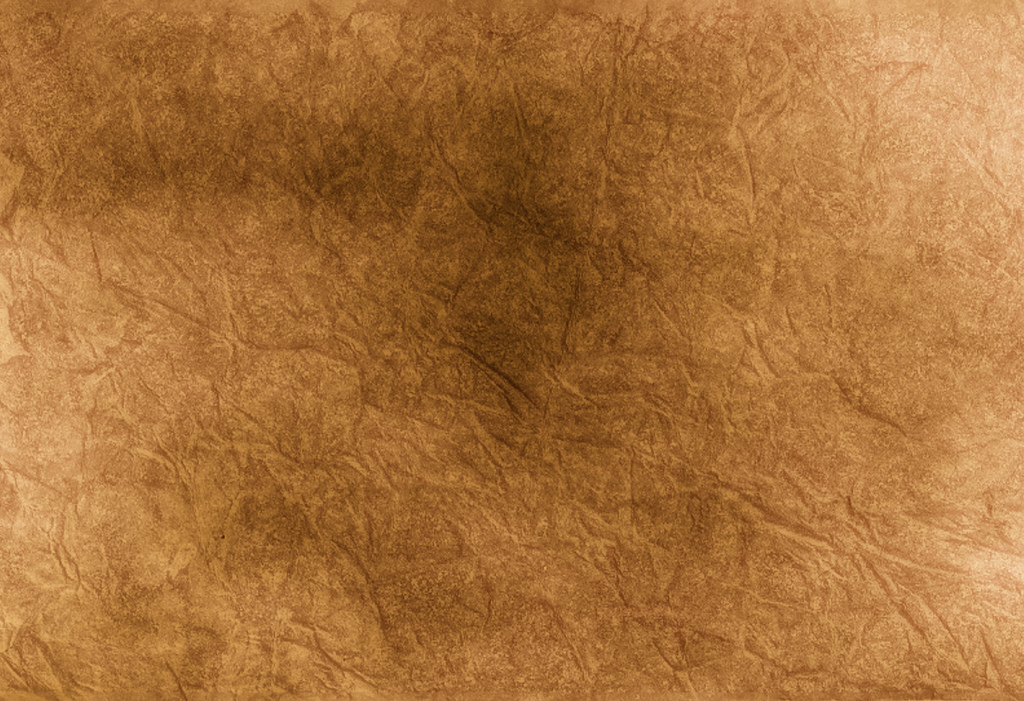 Good
Rewarded
Evil
Punished
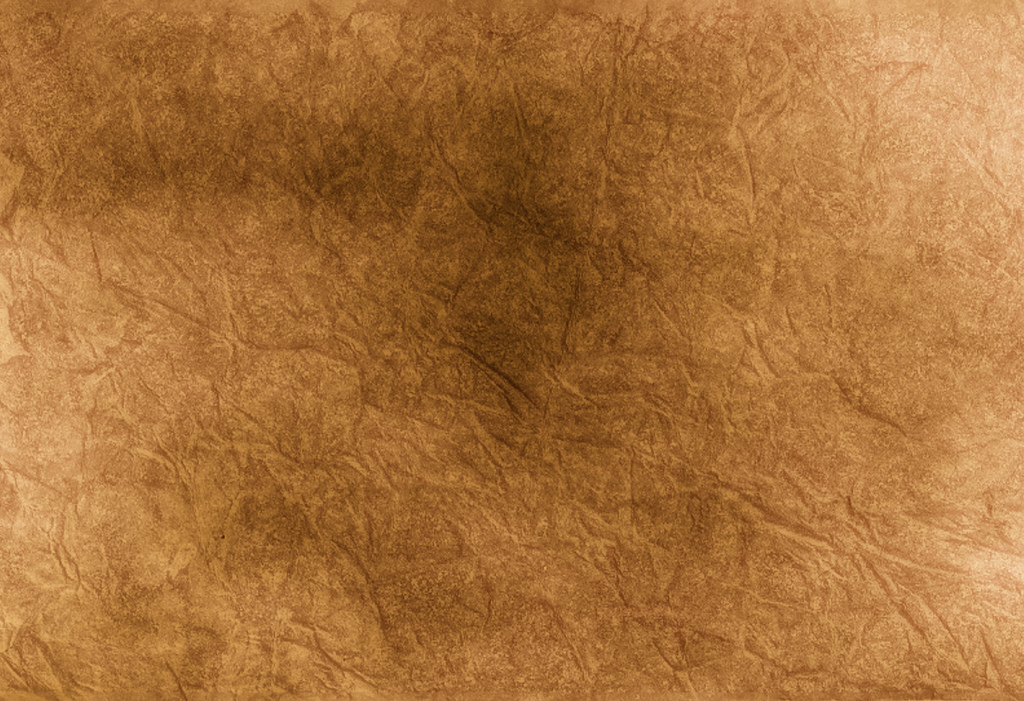 God is:
All Powerful
 All Loving
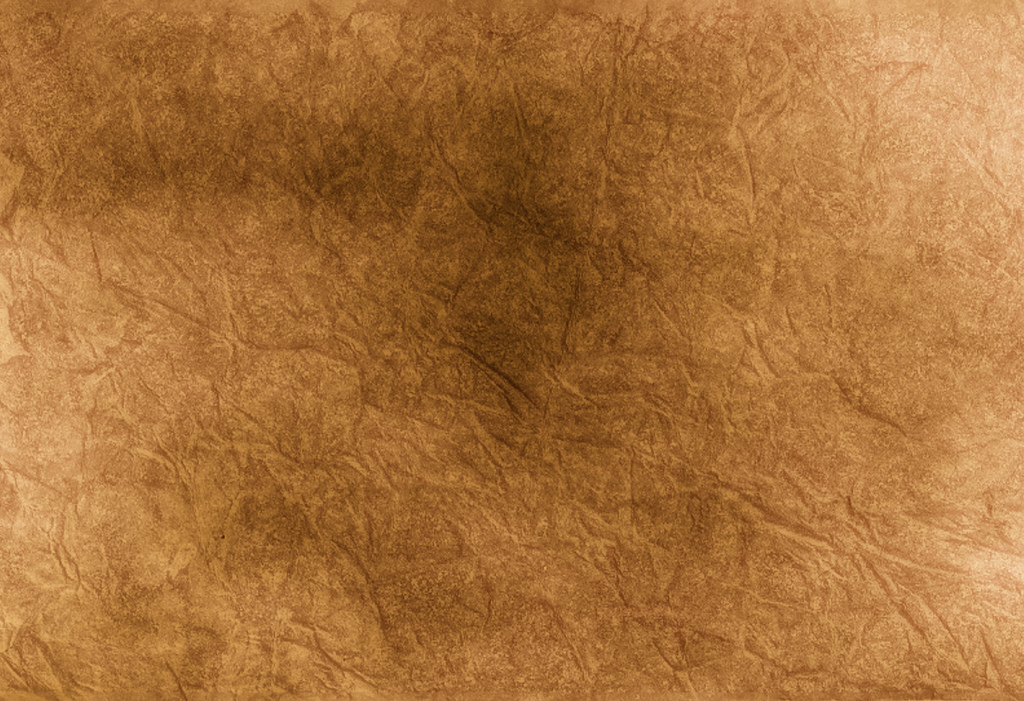 Blameless
Great
Sinner!
Suffering
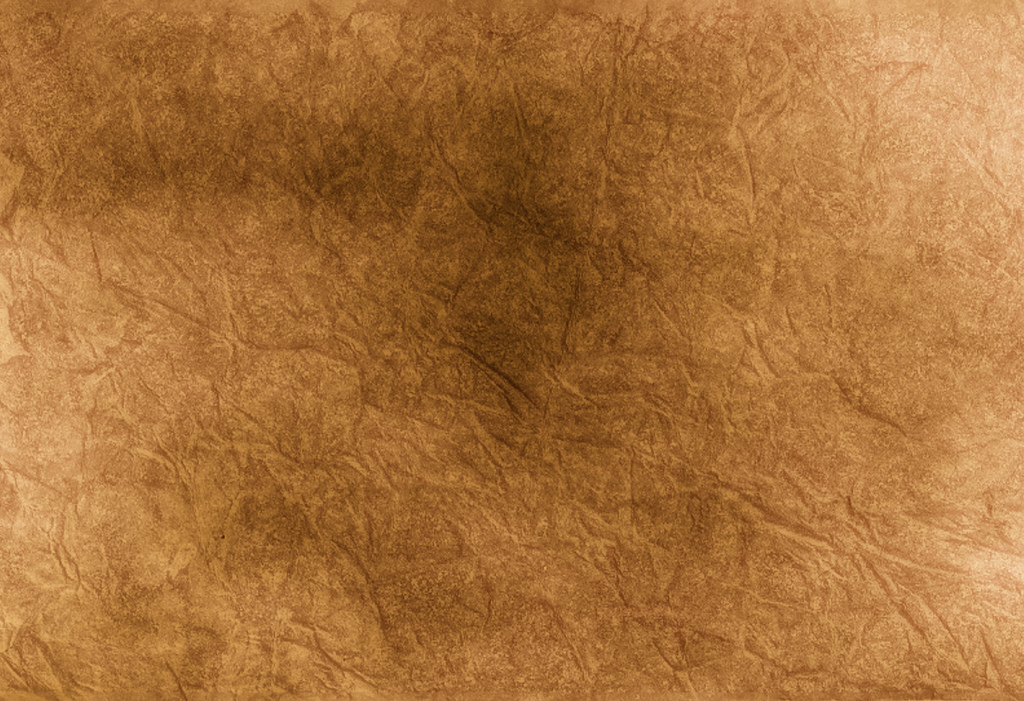 Good
Rewarded
Evil
Punished
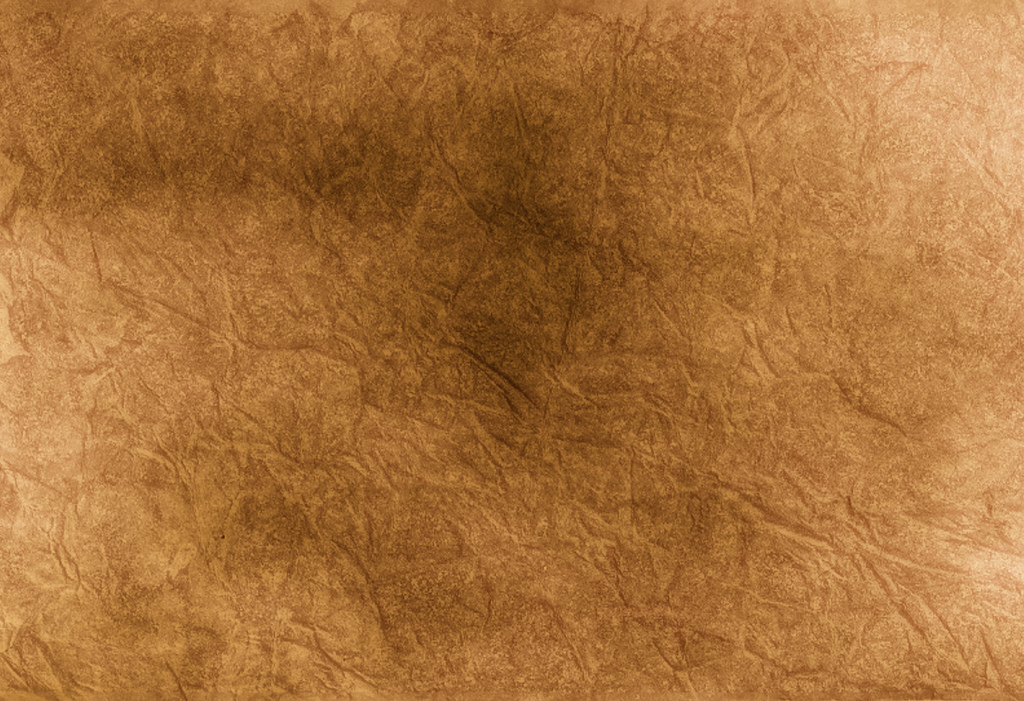 Blameless
Great
I know what I’m doing.
WHY???
Sinner!
Suffering
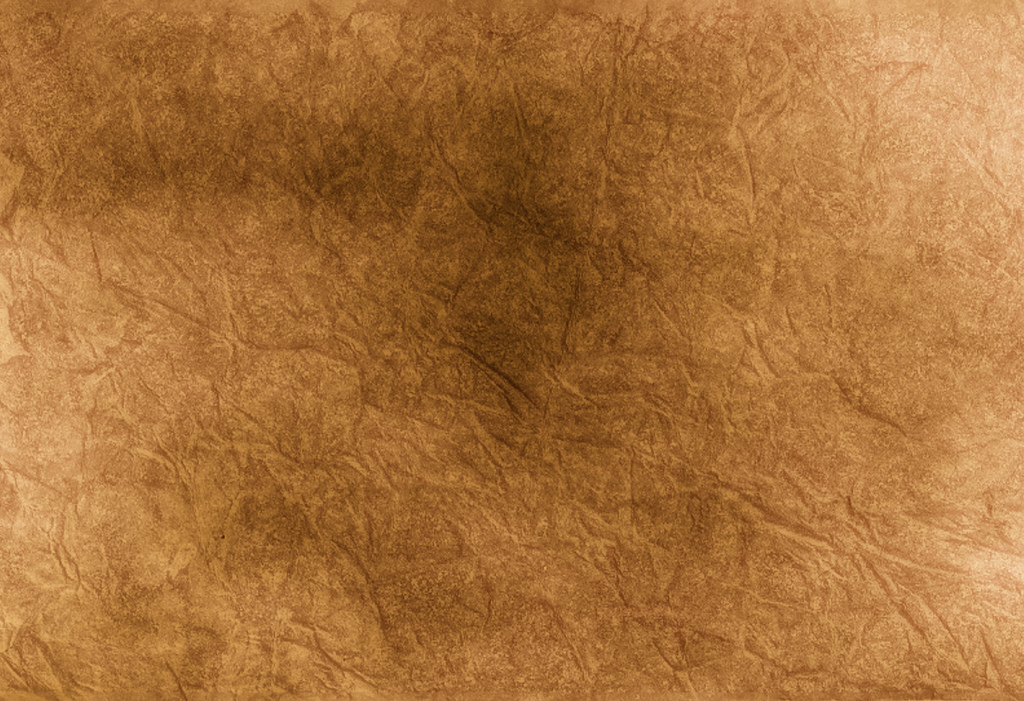 God is:
All Powerful
 All Loving
?
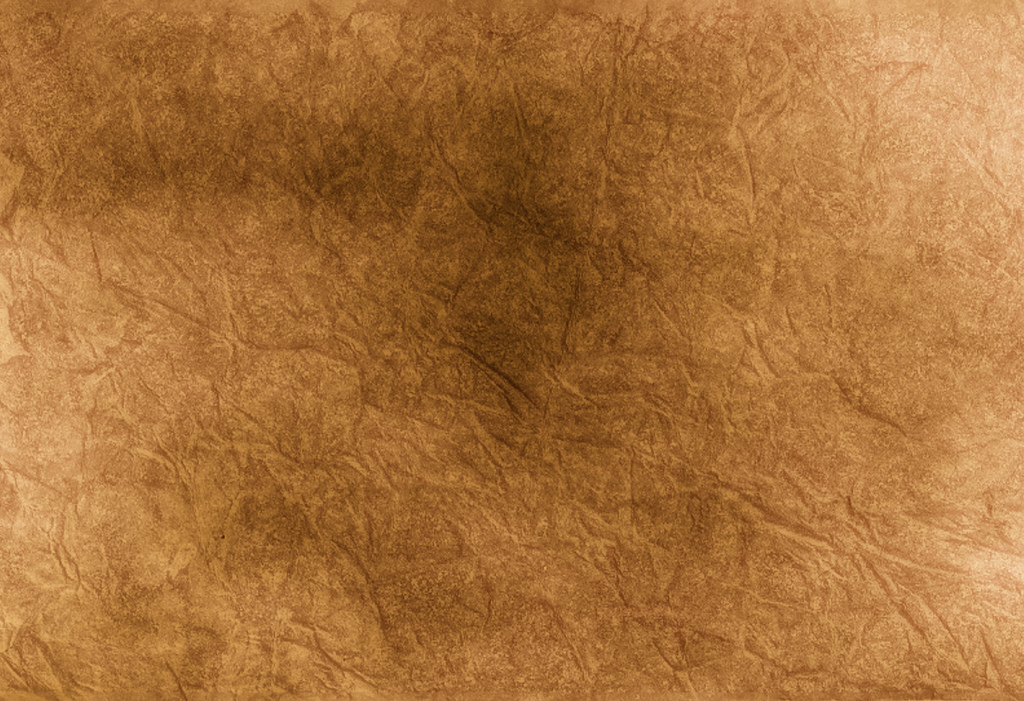 Blameless
Great
I know what I’m doing.
WHY???
Sinner!
Suffering
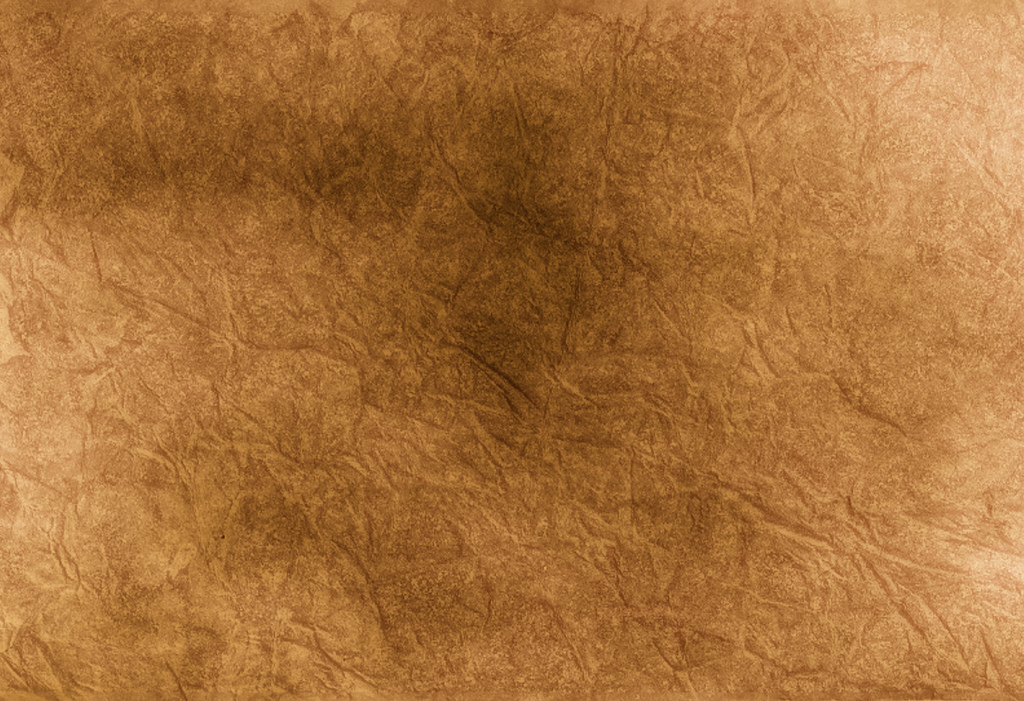 Blameless
Great
I know what I’m doing.
WHY???
Intercedes
Sinners
Suffering
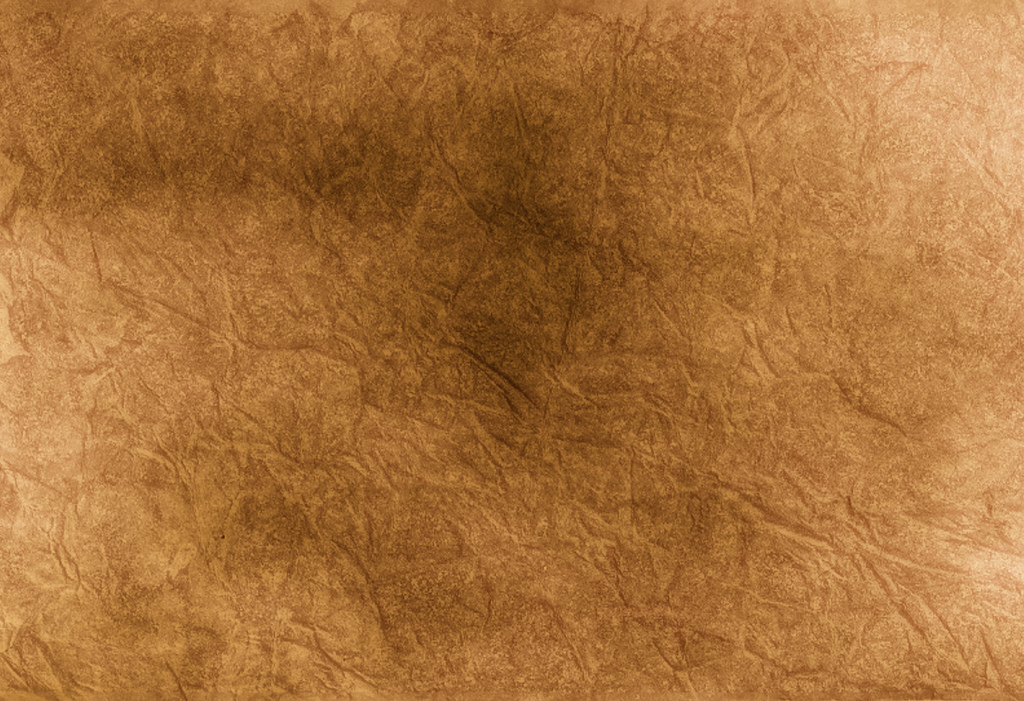 Intercedes
Great again!
Blameless
Great
I know what I’m doing.
WHY???
Suffering
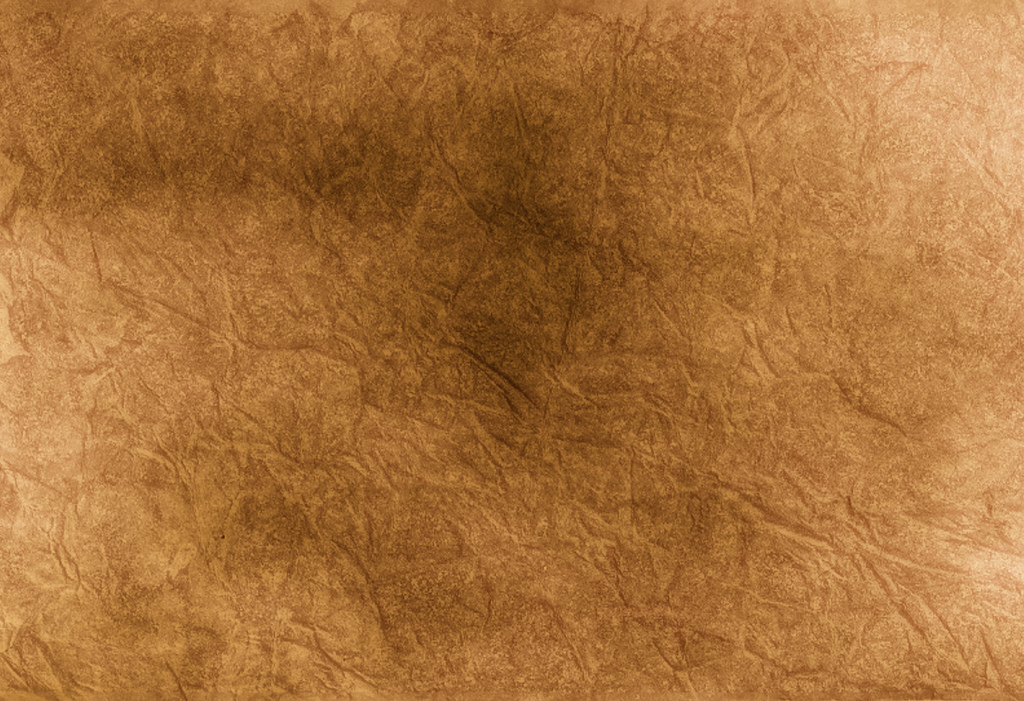 Sinner!
Intercedes
Sinners
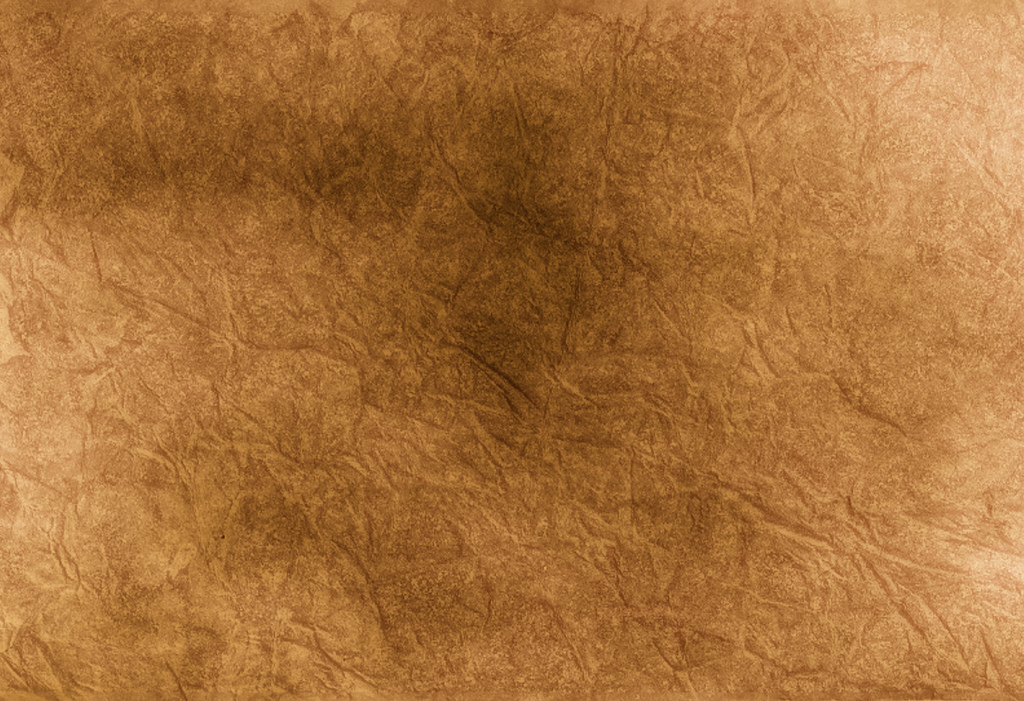 Intercedes
Great again!
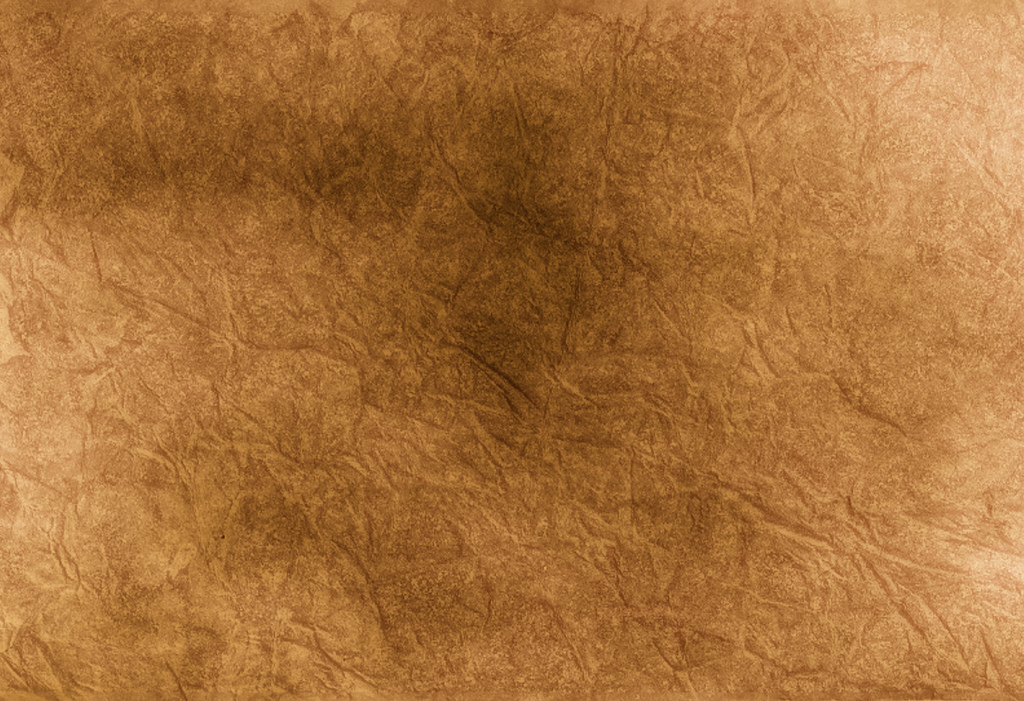 WHY???
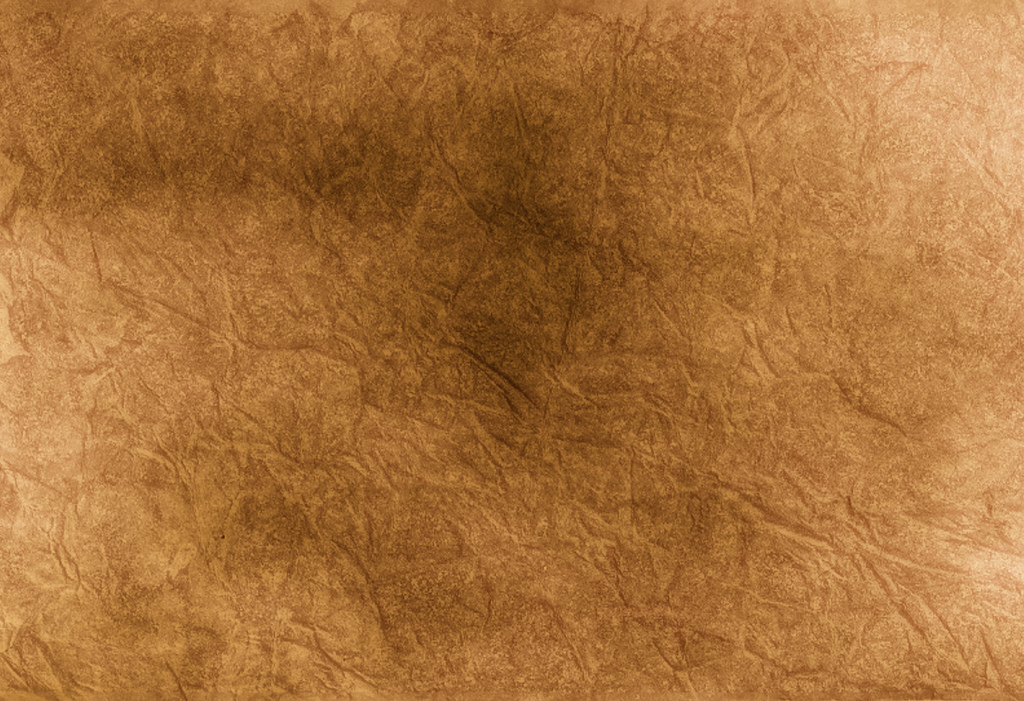 God is just
Entrust
Test
Glory
God’s will
Creator
Faithful
Little while
Restore
WHY???
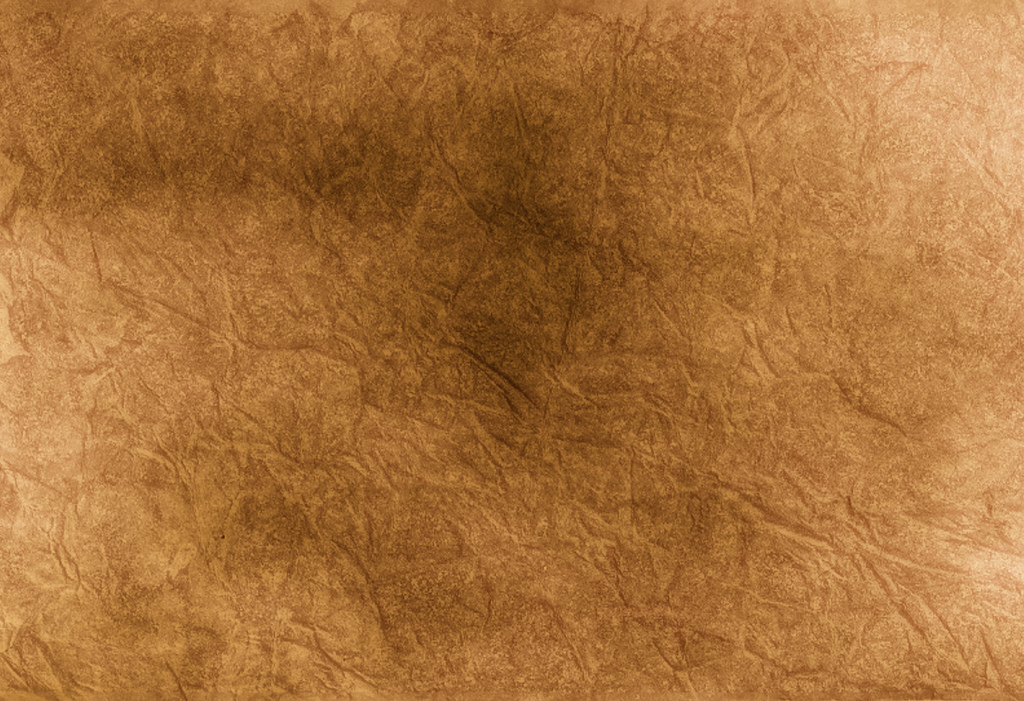 I know what I’m doing.
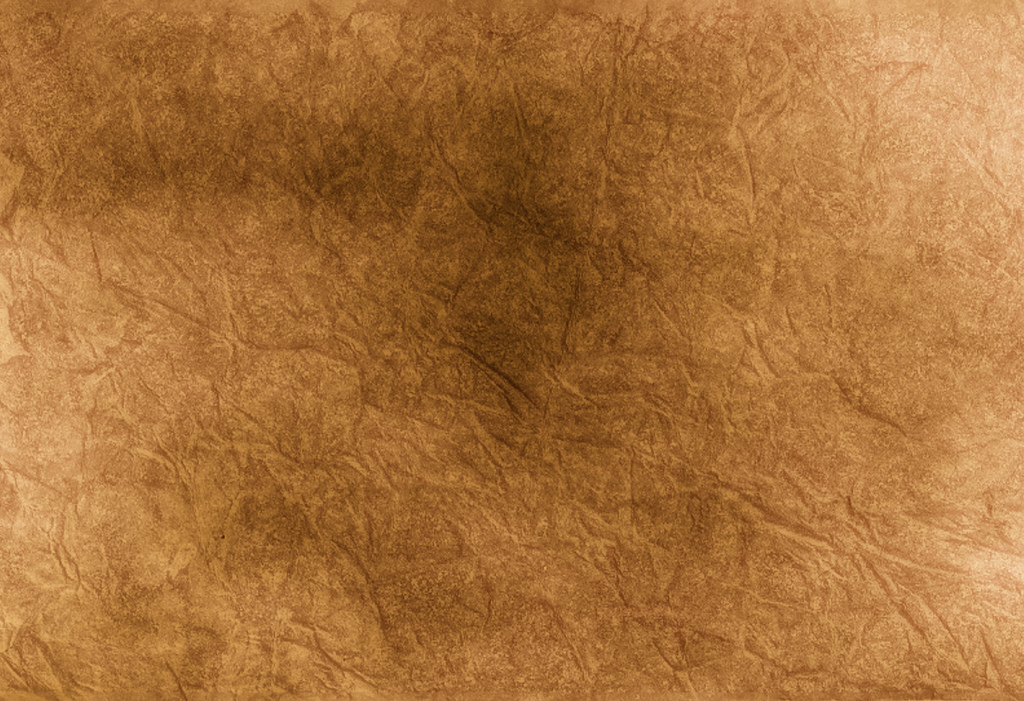 God is:
All Powerful
 All Loving
 All Wise